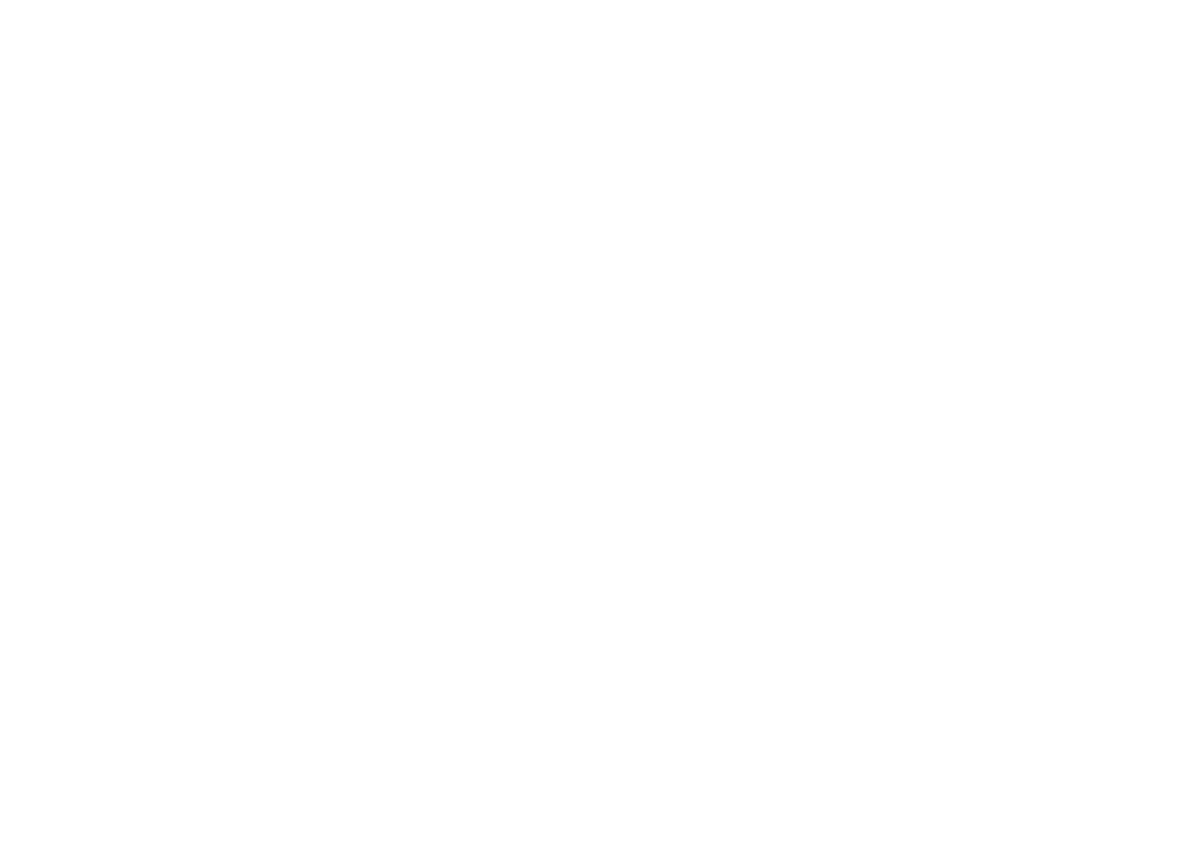 Comprendre sa situation actuelle
Réaliser un diagnostic par un organisme externe , le but ? :
1) Mesurer le rendement financier et la productivité de son entreprise par une entité impartiale.

2) Visiter l’entreprise et dialoguer avec l’ensemble des acteurs de l’entreprise pour comprendre : 

- La politique de l’entreprise, les processus et les procédures.
- La vision de l’entreprise et ses objectifs.
- La culture d’entreprise et sa structure organisationnelle.

3) Identifier les premières sources de gaspillages et commencer à en déterminer les priorités.

4) Elaborer un plan d’actions.
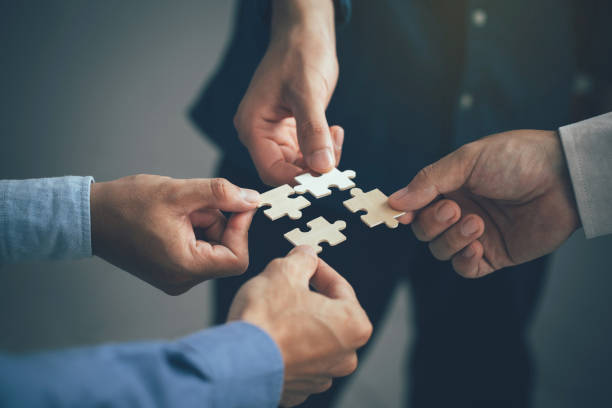 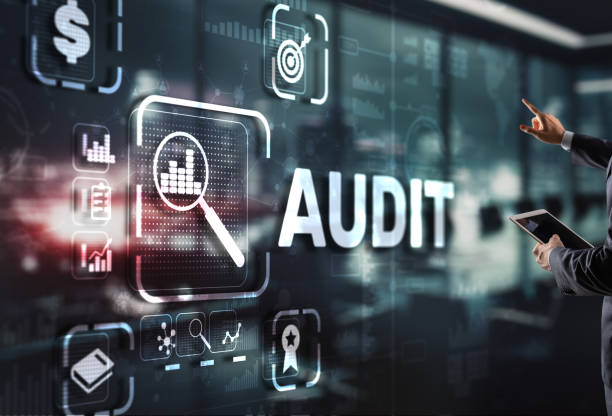 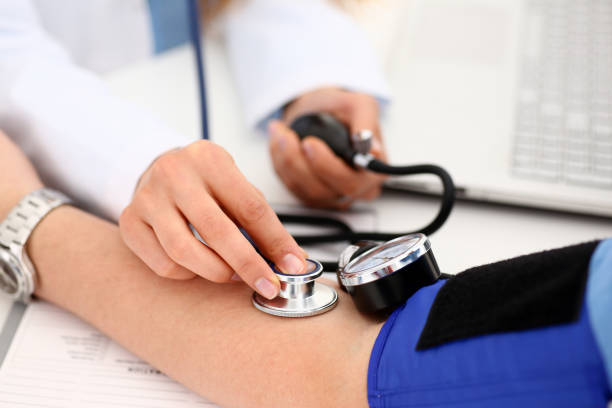 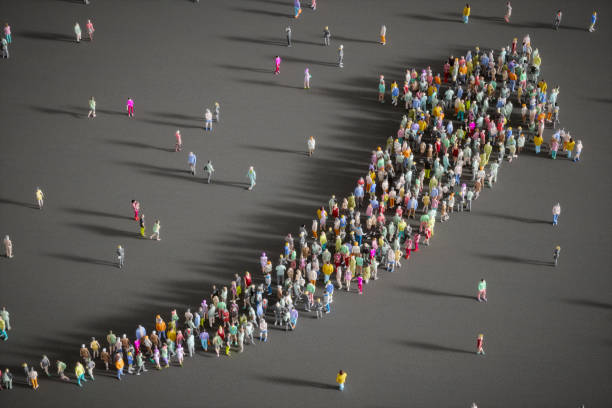 A RETENIR : Le médecin ausculte toujours son patient avant d’établir un diagnostic.
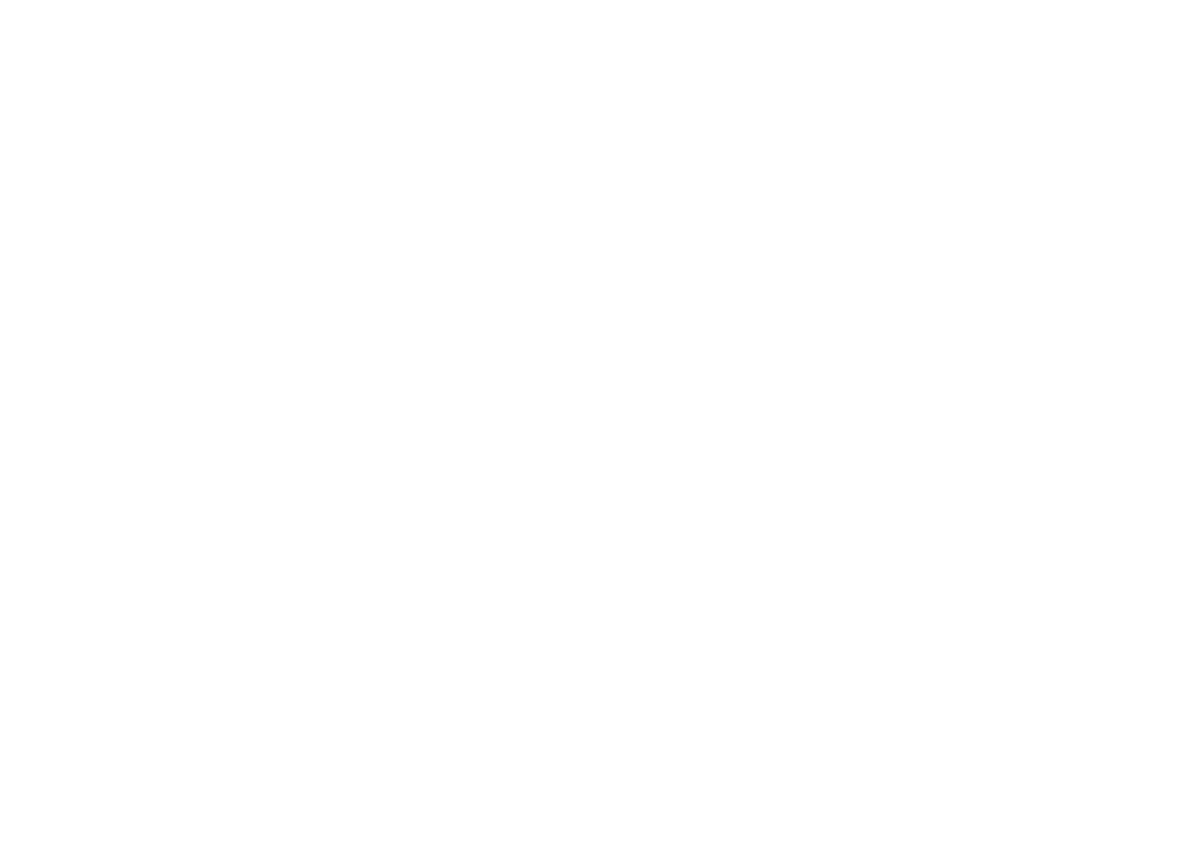 Elaborer un plan d’action
L’étape consiste à se baser sur le diagnostic pour dresser une liste des problématiques et de déterminer la priorité, exemples :
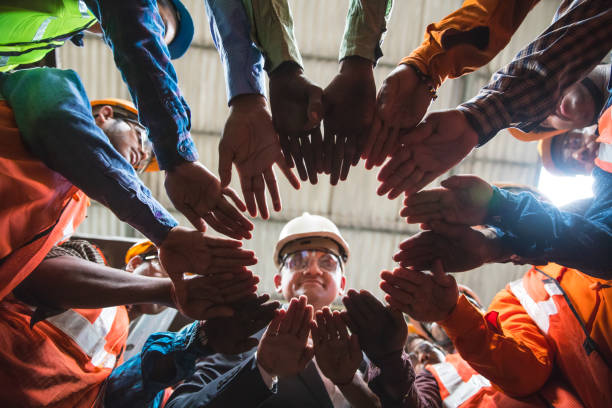 A RETENIR : L’architecte commencera toujours par un plan avant de passer à la phase construction